Kết nối tri thức với cuộc sống
TIẾNG VIỆT
1
¤N TËP                      Vµ KÓ CHUYÖN
Bµi
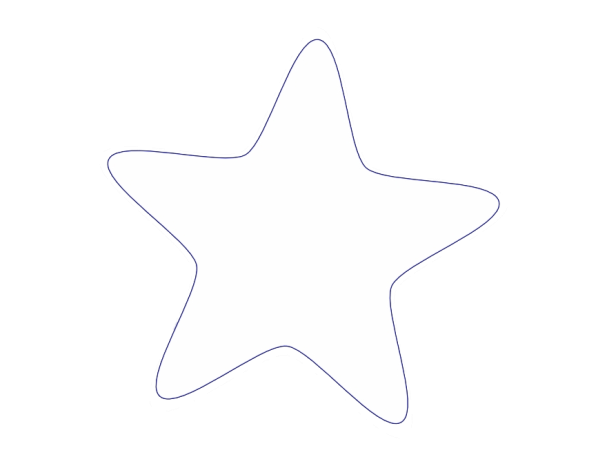 80
TIẾT 1
1
Đọc
1
Đọc
ngoan ngoaõn
tuyeät vôøi
löu loaùt
xum xueâ
thuûy thuû
thoaên thoaét
ngoaùi laïi
vaønh khuyeân
tuaàn leã
xuaát phaùt
thư gi·n nhÐ!
1
Đọc
Moãi laàn veà queâ, Haø laïi ñöôïc baø keå cho nghe  nhieàu caâu chuyeän hay. Naøo laø truyeàn thuyeát veà Laïc Long Quaân, truyeàn thuyeát Thaùnh Gioùng, truyeàn thuyeát veà hoà Hoaøn Kieám. Naøo laø söï tích caây quaát, caây xoaøi,… Gioïng keå cuûa baø traàm aám. Haø bò cuoán vaøo caùc caâu chuyeän suoát töø ñaàu cho ñeán cuoái.
2
Viết
Xuaân veà, ñaøo nôû thaém, quaát tróu quaû.
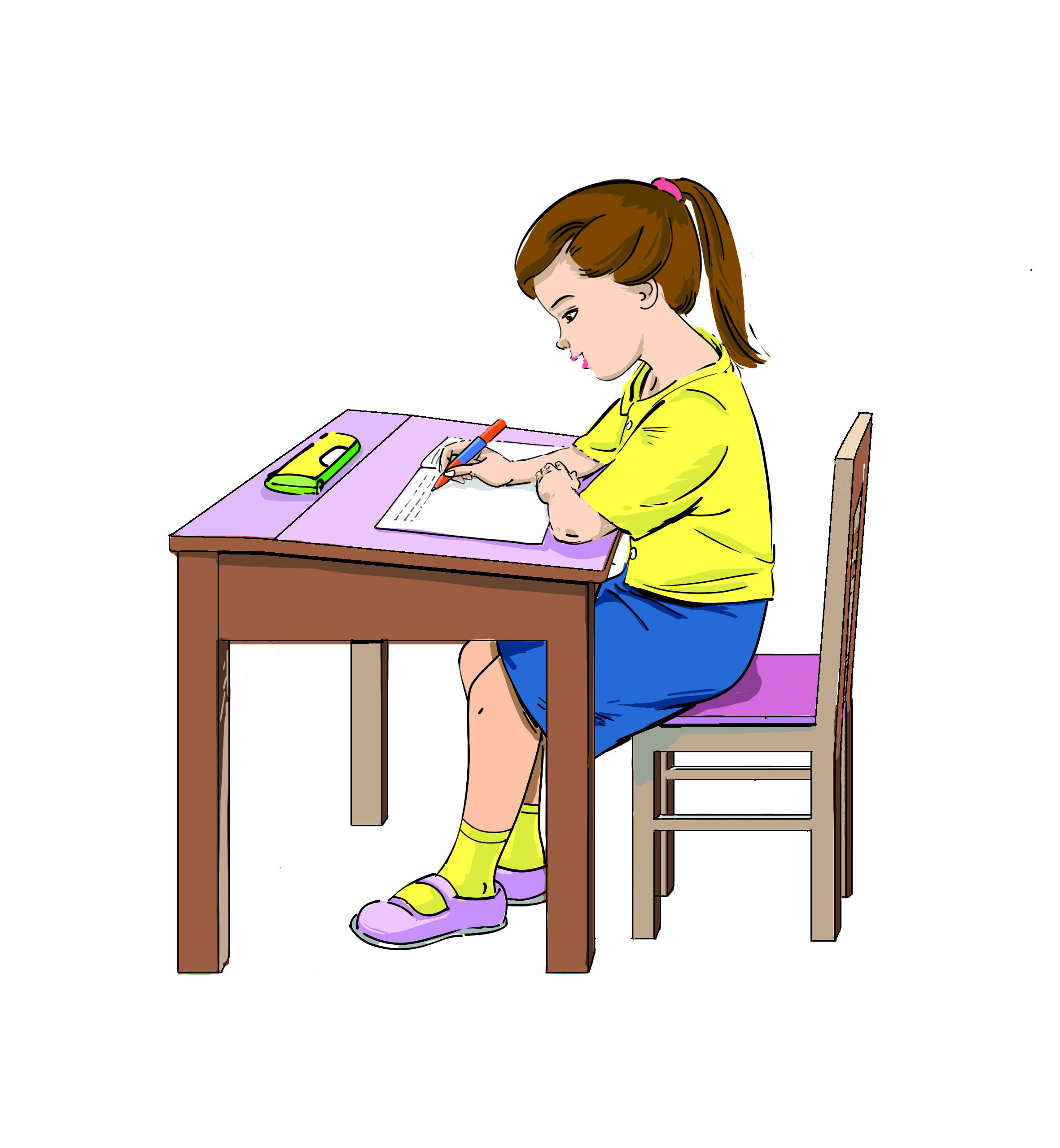 2
Viết
¤N TËP                      Vµ KÓ CHUYÖN
Bµi
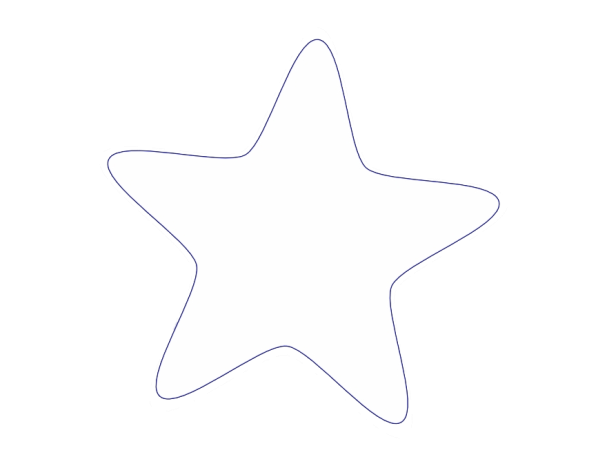 80
TIẾT 2
3
Kể chuyện
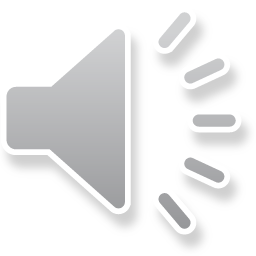 Caëp söøng vaø ñoâi chaân
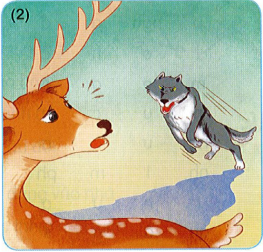 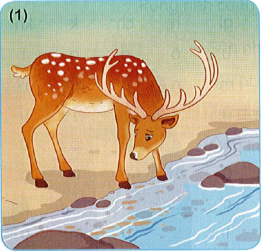 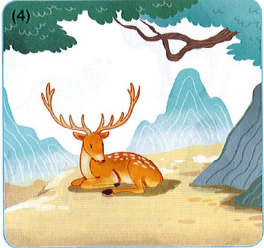 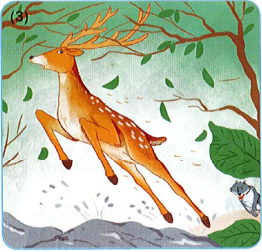 3
Kể chuyện
Caëp söøng vaø ñoâi chaân
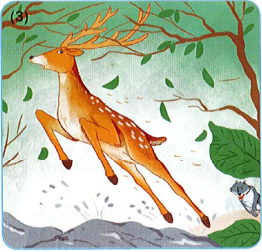 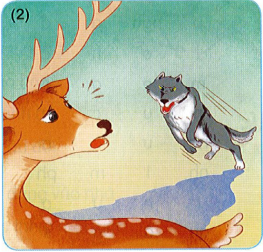 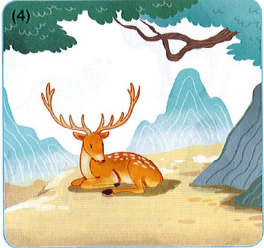 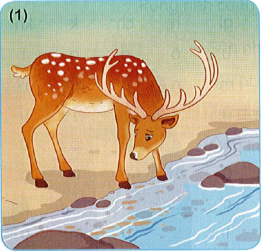 3
Kể chuyện
Caëp söøng vaø ñoâi chaân
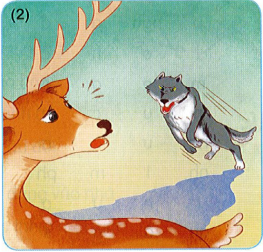 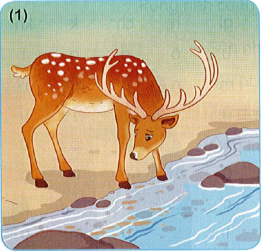 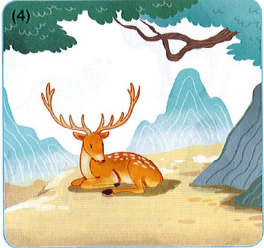 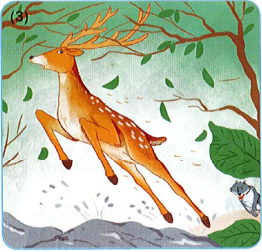